BOND CLEANING SERVICES
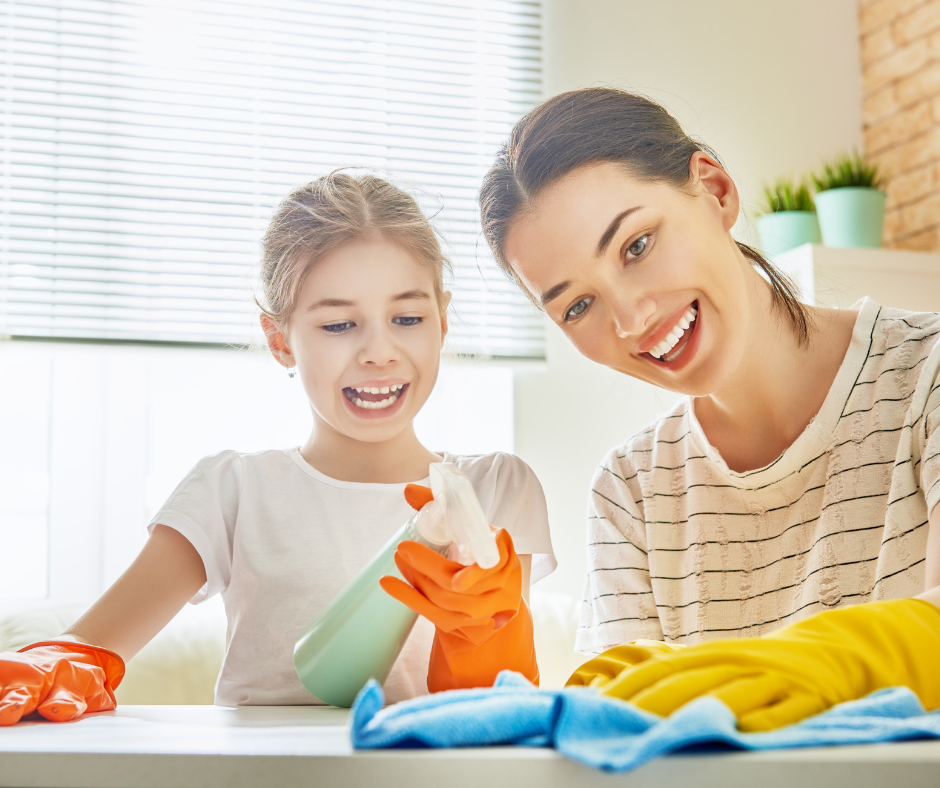 CARPET CLEANING
HOME CLEANING
PEST CONTROL
BOND CLEAN CO
HOME
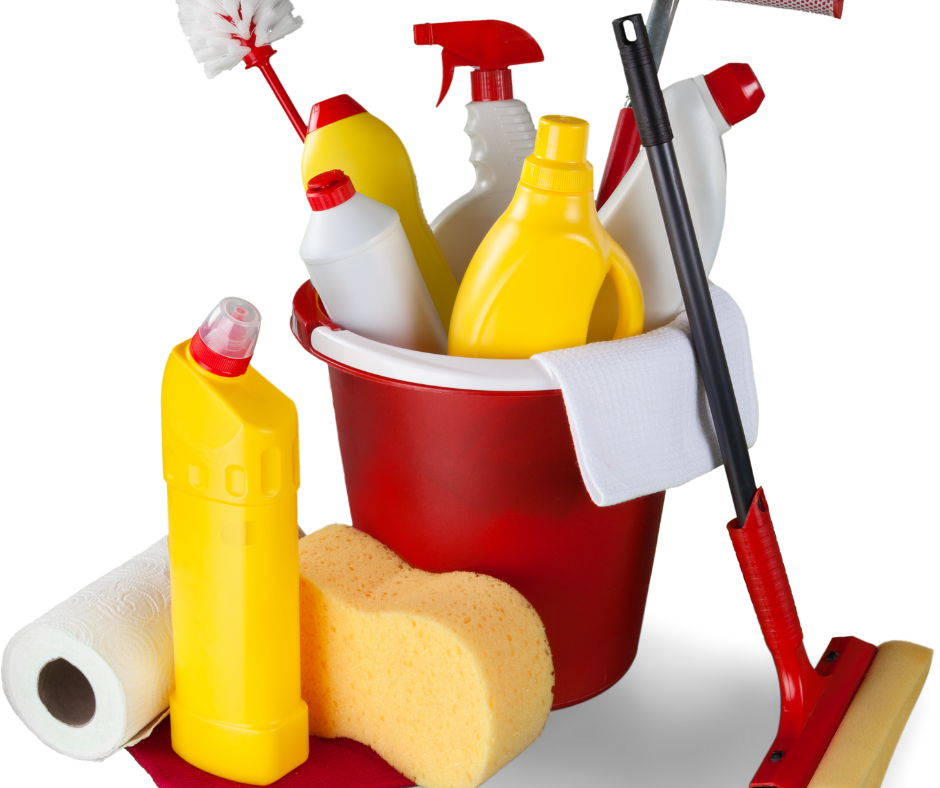 CLEANING
SERVCIES
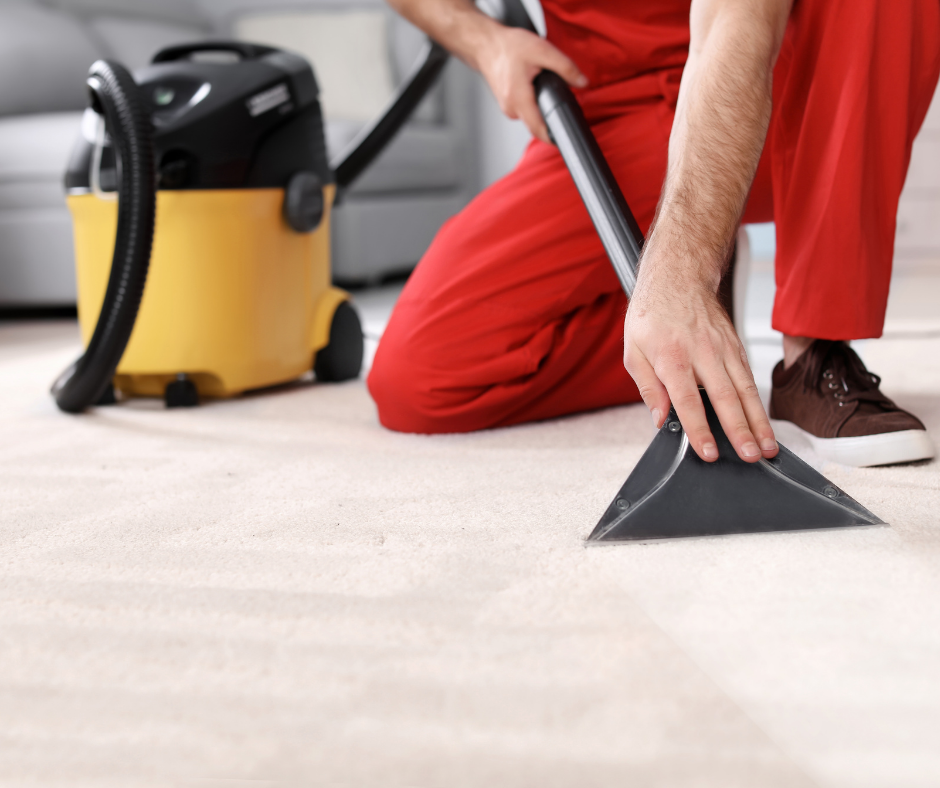 CARPET CLEANING
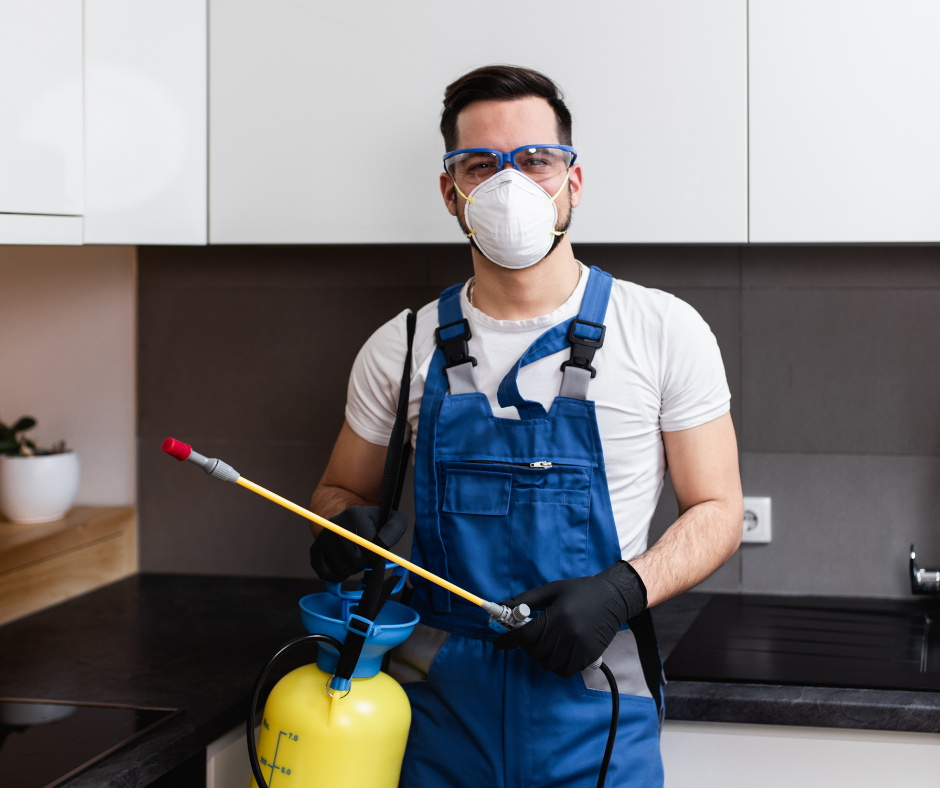 PEST CONTROL SERVICES
Call To US
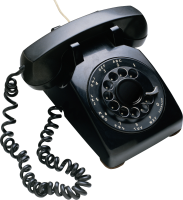 0435112725
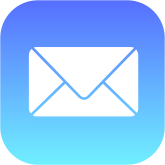 admin@bondclean.co
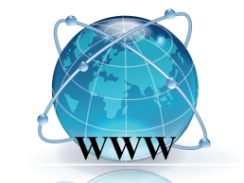 www.bondclean.co